Welcome to
Little Flower Men’s Night
Saturday, May 3
 Really Knowing Jesus with 
Father John Riccardo
Opening Prayer

 Introductions
Name
Parish (if not Little Flower)
Father John Riccardo 
 Priest in the Archdiocese of Detroit, ordained in 1996
 Graduate of University of Michigan
 Studied at Sacred Heart Major Seminary (Detroit) Gregorian University (Rome)
 Received Sacred License in Theology (S. T. L.) from Pope John Paul II Institute for Studies on Marriage and the Family
 Current:  Pastor at Our Lady of Good Counsel in Plymouth, Michigan
 Previous service at parishes in Troy and Dearborn
 Former Director of Cardinal Maida Institute at St. John Center for Youth and Family in Plymouth, Michigan
 Hosts Catholic Radio program Christ is the Answer, focusing on catechetical teachings
 Expert on John Paul II’s Theology of the Body
 Popular speaker and teacher at pro life and faith-based events
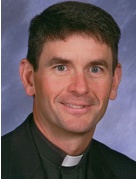 “The problem is not that the truth is unknown; the problem is the truth is unlived.”
                      -- Dr. John Wood
Author of Ordinary Lives Extraordinary Mission
Father John Riccardo 
 Priest in the Archdiocese of Detroit, ordained in 1996
 Graduate of University of Michigan
 Studied at Sacred Heart Major Seminary (Detroit) Gregorian University (Rome)
 Received Sacred License in Theology (S. T. L.) from Pope John Paul II Institute for Studies on Marriage and the Family
 Current:  Pastor at Our Lady of Good Counsel in Plymouth, Michigan
 Previous service at parishes in Troy and Dearborn
 Former Director of Cardinal Maida Institute at St. John Center for Youth and Family in Plymouth, Michigan
 Hosts Catholic Radio program Christ is the Answer, focusing on catechetical teachings
 Expert on John Paul II’s Theology of the Body
 Popular speaker and teacher at pro life and faith-based events
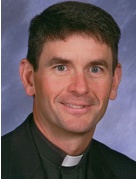 May is the month of Mary . . .
"Give me an army saying the Rosary and I will conquer the world."			
		--Saint Pope Pius IX
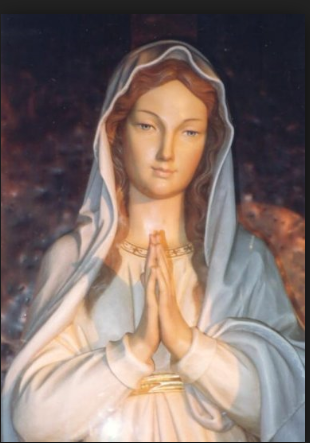 Other opportunities to 
strengthen your faith . . .
Men’s Bible Study
Saturday Mornings 7:30 to 8:30 AM
Little Flower Parish House
Men’s Koinonia Group

Koinonia (from the Greek):
communion, joint participation, fellowship.

Tuesday and Wednesday Evenings
(Through June)
7:00 – 8:00 pm
St. Francis Room
Catholic Radio in Toledo
Annunciation RadioWNOC 89.7 FMLearn more about your faith!
Catholic Radio in Toledo
Annunciation RadioWNOC 89.7 FMChrist is the AnswerFather John RiccardoSunday  9-10amMon – Thurs  2-3pmAlso online (Google)
Catholic Radio in Toledo
Annunciation RadioWNOC 89.7 FMUnderstanding Scripture with Father DaveFather Dave Nuss
Sun. 	8:00 am
Wed. 	8:00 pm
Fri.	8:30 am
Sat. 	11:00 am
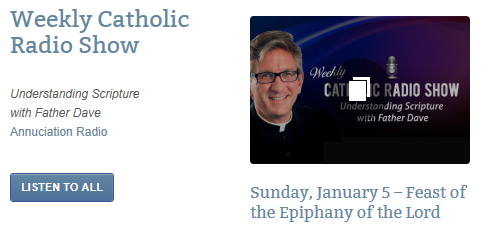 Now available on Little Flower Parish website
Next Men’s Night
Saturday, June 14
7:00 PM to 9:00 PM
The Bible and the Sacrifice of the Mass
with Dr. Scott Hahn

Little Flower Parish House
Bring a friend!